BÀI 6. DỰ ÁN. ĐÁNH GIÁ MỨC ĐỘ PHÙ HỢP VỚI NGÀNH NGHỀ THUỘC LĨNH VỰC KĨ THUẬT, CÔNG NGHỆ
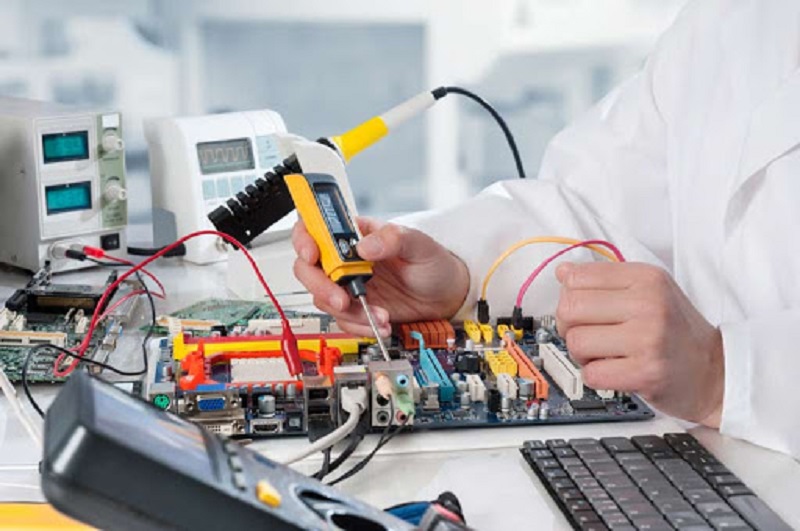 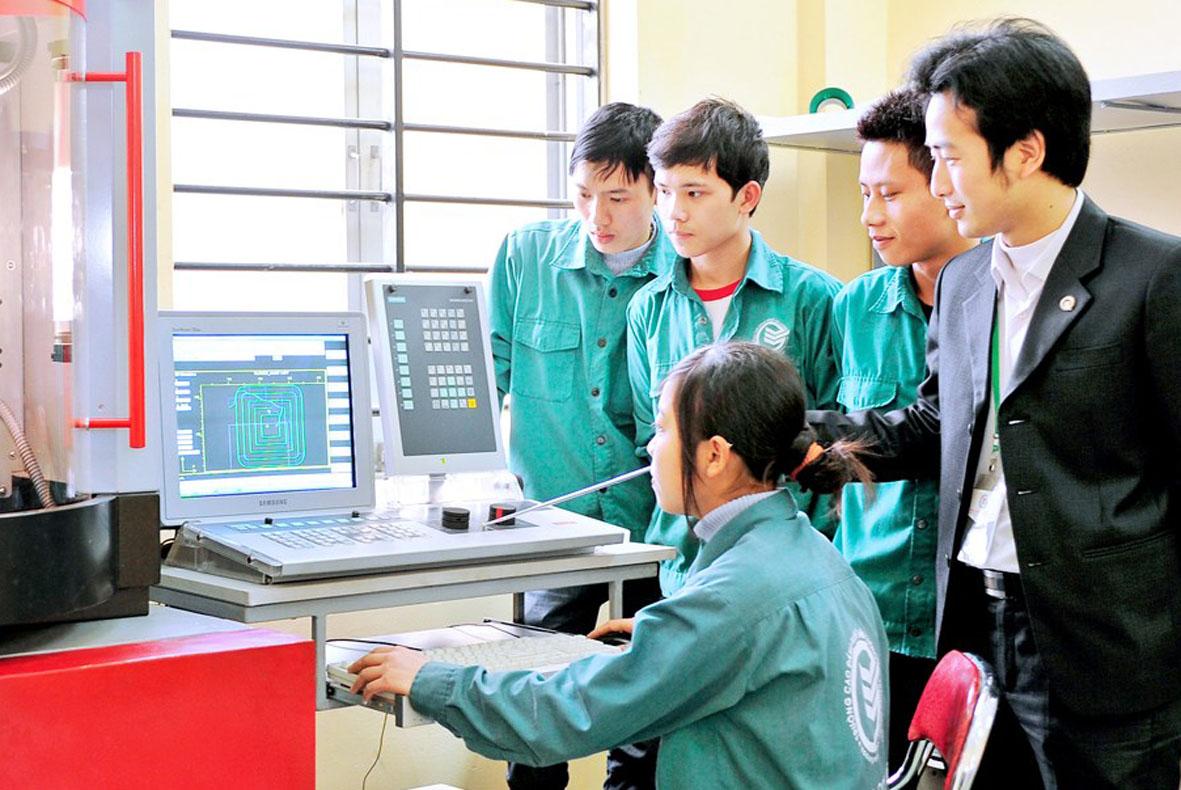 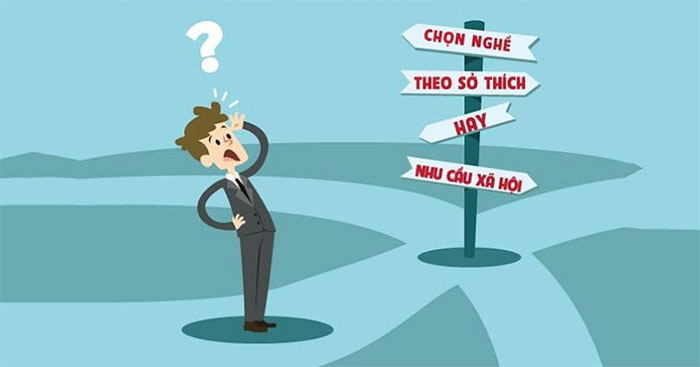 Những yếu tố nào ảnh hưởng đến quyết định lựa chọn nghề nghiệp của bản thân?
Quyết định lựa chọn nghề nghiệp của một người có thể bị ảnh hưởng bởi một loạt các yếu tố, bao gồm nhưng không giới hạn:
- Sở thích và đam mê: Sở thích và đam mê cá nhân đóng vai trò quan trọng trong việc quyết định lựa chọn nghề nghiệp. Người ta thường cảm thấy hạnh phúc và thành công hơn khi họ làm những công việc mà họ yêu thích.
- Kỹ năng và năng lực: Khả năng và kỹ năng của một người cũng là một yếu tố quan trọng. Việc chọn nghề nghiệp phù hợp với khả năng tự nhiên và kỹ năng sẽ tăng cơ hội thành công.
- Giáo dục và đào tạo: Mức độ giáo dục và đào tạo của một người cũng có thể ảnh hưởng đến quyết định lựa chọn nghề nghiệp của họ. Một người có thể lựa chọn nghề nghiệp mà phù hợp với trình độ học vấn của họ.
- Điều kiện gia đình: Điều kiện gia đình có thể ảnh hưởng đến quyết định lựa chọn nghề nghiệp. Ví dụ, áp lực từ gia đình hoặc các yếu tố tài chính có thể làm cho một người phải chọn nghề nghiệp mà họ không thực sự yêu thích.
- Tiềm năng thu nhập: Tiềm năng thu nhập của một ngành nghề cũng có thể ảnh hưởng đến quyết định lựa chọn nghề nghiệp. Một số người có thể chọn nghề nghiệp mà họ tin rằng sẽ mang lại thu nhập cao và ổn định.
- Tình hình thị trường lao động: Tình hình thị trường lao động và các xu hướng công nghiệp cũng có thể ảnh hưởng đến quyết định lựa chọn nghề nghiệp. Một người có thể chọn nghề nghiệp trong một ngành nghề đang phát triển mạnh mẽ và có nhu cầu cao.
- Môi trường làm việc: Môi trường làm việc và văn hóa tổ chức cũng có thể ảnh hưởng đến quyết định lựa chọn nghề nghiệp. Một người có thể chọn nghề nghiệp mà phù hợp với môi trường làm việc và phong cách làm việc của họ.
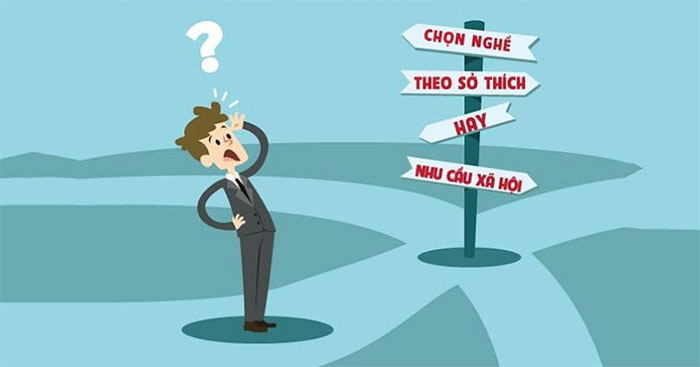 Những yếu tố nào ảnh hưởng đến quyết định lựa chọn nghề nghiệp của bản thân?
II.Nhiệm vụ
- Tìm hiểu một số ngành nghề trong lĩnh vực kĩ thuật, công nghệ, phân tích đặc điểm và những yêu cầu chung đối với người lao động.
- Tự đánh giá mức độ phù hợp về năng lực, sở thích, cá tính của bản thân, bối cảnh của gia đình đối với một số ngành nghề thuộc lĩnh vực kĩ thuật, công nghệ.
III. Tiêu chí đánh giá
Bảng 6.1. Các tiêu chí đánh giá dự án
IV. TIẾN TRÌNH THỰC HIỆN
1.Đánh giá bản thân, bao gồm: tìm hiểu năng lực, sở thích, cá tính của bản thân, bối cảnh của gia đình.
2. Tìm hiểu thị trường lao động, bao gồm: giới thiệu tên, đặc điểm một số ngành nghề phổ biến thuộc lĩnh vực kĩ thuật, công nghệ; những yêu cầu chung đối với người lao động.
3. Ra quyết định lựa chọn nghề nghiệp trên cơ sở đánh giá mức độ phù hợp về năng lực, sở thích, cá tính của bản thân, bối cảnh gia đình đối với một số ngành nghề thuộc lĩnh vực kĩ thuật, công nghệ.
Bảng 6.2. Bảng hỏi đánh giá mức độ phù hợp của năng lực bản thân với một số ngành nghề thuộc lĩnh vực kĩ thuật, công nghệ
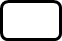 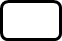 Bảng 6.3. Bảng hỏi đánh giá mức độ phù hợp của sở thích bản thân với một số ngành nghề thuộc lĩnh vực kĩ thuật, công nghệ
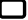 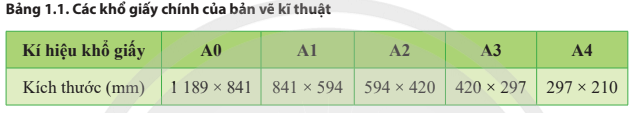 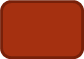 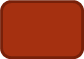 Bảng 6.4. Bảng hỏi đánh giá mức độ phù hợp của cá tính bản thân với một số ngành nghề thuộc lĩnh vực kĩ thuật, công nghệ
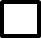 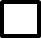 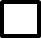 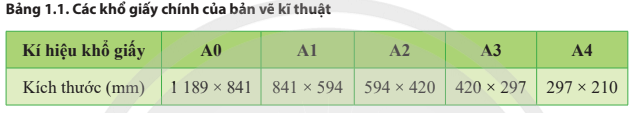 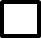 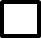 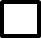 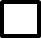 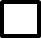 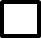 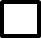 Bảng 6.5. Bảng hỏi đánh giá mức độ phù hợp của bối cảnh gia đình với một số ngành nghề thuộc lĩnh vực kĩ thuật, công nghệ
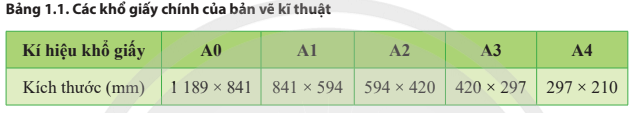 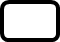 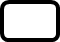